Enter and Work in Confined Space
Training Package
[Speaker Notes: Welcome. 
Introduce yourself. 
Outline your experience.
Explain where the facilities are and any OHS issues if necessary
Timeframe for the course.
Handouts: 
-  Attendance Sheet - get all trainees to sign 
-  Training Material (e.g. reference book).
Any questions?]
Introduction
A confined space is an enclosed or partially enclosed space not designed for human occupancy where there is a risk of:
Unsafe oxygen concentration
Airborne contaminants
Flammable airborne contaminants
Engulfment
Learning objectives:
Identify a confined space
Plan and prepare for entry and worn in a confined space
Obtain and complete appropriate authorisations
Identify and control hazards
Enter and work in a confined space
Perform post operational tasks
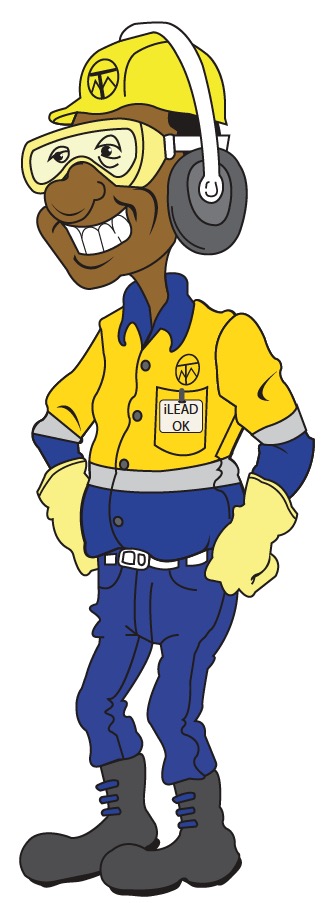 [Speaker Notes: Discuss the definition of a confined space.
Explain the following:
Under normal atmospheric conditions the oxygen volume ranges from 19.5% to 23.5%
Airborne contaminants include any:
Dust
Fume
Mist 
Vapour
Biological matter
Gas
Other substance or liquid or solid form.
Flammable airborne contaminants include:
Dust 
Fume
Mist
Vapour
Gas.
Learning Objectives: By the end of this training the learners will be able to:
Identify a confined space
Plan and prepare for entry and work in a confined space
Obtain and complete appropriate authorisations
Identify and control hazards
Enter and work in a confined space
Perform post operational tasks.
Assessment procedure:
Successful completion of this unit requires that the trainees can demonstrate the required skills, knowledge and practical application in the workplace.
The assessment procedure consists of practical assessment supported by questions asked by the Assessor.]
Types of Confined Spaces
Storage tanks 
Silos
Process vessels
Boilers, pressure vessels
Open-topped spaces, pits, degreasers
Pipes, sewers, shafts, tunnels
Ditches, trenches
Enclosed spaces entered through a small access point
[Speaker Notes: Discuss the types of confined spaces and specifically the types and locations of confined spaces at your site.
Explain that on OTML sites a confined space does not include enclosed or partially enclosed spaces that are designed primarily for human occupancy, even when these spaces can have atmospheric hazards due to the activities taking place in them, including:
Offices
Workshops
Abrasive blasting booths
Spray painting booths.]
Confined Space Register
Record of:
Pre-determined confined space
Location of confined space
Confined space number
Description of confined space
Signs placed at entry point
[Speaker Notes: Discuss the confined space register on your site and where to find it.
If a copy is available show it to the trainees.
Explain the:
Confined space audit process and who conducts it
Confined Space Safety Data Sheets are developed and kept in the register and are used as a reference for JSA, ATW and Confined Space Entry Clearance Certificate
Action to take if trainees believe that there may be an unidentified confined space onsite:
Do not enter space
Contact supervisor immediately
Conduct a risk assessment / audit.
Group Discussion:  Discuss the confined spaces in the work area of the trainees.]
Operator Obligations
Be physically and mentally fit to enter confined space
Do not attempt to enter and work in a confined space without:
training and authorisation
required ATW and clearances to perform the work
Select, check and use appropriate PPE
Report unsafe conditions, activities, incidents or near misses
Report damaged or defective equipment
Use your lock and tag system
Operate equipment within manufacturer specifications 
Adhere to site environmental requirements
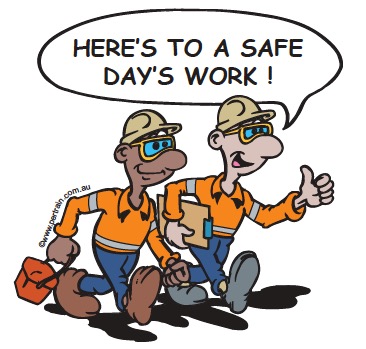 [Speaker Notes: Discuss the obligations of all personnel who are required to work in or around confined spaces.]
Roles and Responsibilities
Responsibilities vary depending on your role during the work 
Confined Space Entry Authorisation Issuer
Confined Space Entry ATW and Clearance Acceptor
Confined Space Entry ATW and Clearance Users
Confined Space Standby Person
Confined Space Atmosphere Gas Tester
[Speaker Notes: Discuss the roles and responsibilities of personnel in relation to working in a confined space.
While attendees may not fulfill each of these roles it is important that they understand how the roles work together.]
Legislation and Site Policies
[Speaker Notes: Explain why workplaces must comply with legislation, standards and site policies.
Outline the documentation that must be accessed and followed to ensure that work activities are compliant.
Outline the requirements of relevant compliance documentation.
Explain where this information can be accessed, e.g. portal, during shift briefing.]
Environmental Legislation
Dust prevention and minimisation
Control fumes and exhausts
Water quality
Noise and vibration control
Safe handling of hazardous substances
Waste management
[Speaker Notes: Discuss the importance of minimising impact to the environment when working in confined spaces, such as:
Diverting water
Exhausts from purging space
Wastes products
Hazardous substances.

Ask the trainees for suggestions about ways to minimise the environmental impact when working in a confined space.]
Plan and Prepare for Operations
Attend shift briefings/pre-start meeting
Obtain information:
Job requirements
Site and task procedures
Authority to work
[Speaker Notes: Explain that no work should start until all the information has been received and understood.
Discuss the importance of work briefings or pre-start meetings.
Discuss the site requirements for planning and preparing for tasks, such as:
Developing a work plan with supervisor
Understanding the task
Gathering all the required information for the task.]
Authority to Work System
System used to plan, control and complete work safely
Requires communication, coordination and risk assessment
All persons involved with ATW must sign on and off
ATWs may be required for:
Confined space entry
Hot work
Working at height
High voltage access
Digging or excavation
[Speaker Notes: Explain to the trainees the process of obtaining an Authority to Work and Confined Space Clearance Certificate. If available show the trainees copies of completed forms (site specific).
Explain that:
The Authority to Work and Confined Space Clearance Certificate must be checked and approved by the authorised ATW issuer before work can commence.
Additional clearances may be required due to the type of work to be performed, such as hot work, ground penetration, excavation.]
Confined Space Entry Authorisation
[Speaker Notes: Discuss the elements that make up the ATW and Confined Space Clearance Certificate, including:
Location
Checks and inspections
Hazards
Controls
Personnel involved
ATW holder
Job steps
Authorisation
ATW closure and sign off.]
Hot Work Clearance
Hot work includes:
Welding
Grinding
Oxy cutting
Hot Work Clearance must be:
Completed if hot work is to be conducted in confined space
Authorised
Attached to Confined Space Entry ATW
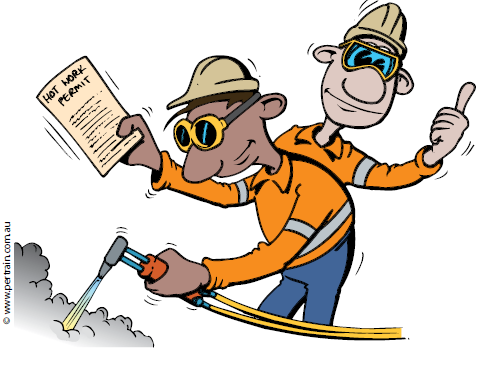 [Speaker Notes: Explain your site requirements for performing hot work within a confined space.
Discuss the types of hot work that can be performed in a confined space at your site.]
Interpret Information and Plan Work
Your plan should include:
How task will be done
What equipment is needed
How hazards will be controlled
What work area preparation is required
Procedures for communicating and coordinating work with others
[Speaker Notes: Discuss the importance of interpreting work requirements and information.]
Conduct Site Safety Inspections
Before starting the task you should:
Check travel route and work area 
Check access and planned exit route
Check work area layout and location of confined space
Check support personnel and equipment are available
Coordinate work schedule with other operators
[Speaker Notes: Discuss the importance of inspecting the site before starting any work.]
Select Tools and Equipment
Check you have required safety equipment for task, including:
Gas detectors
Respiratory protective devices
Do not use equipment that is in an unsafe condition
Respond to alarms and indicators
Isolate defective equipment and tag out of service
Report damaged or defective equipment
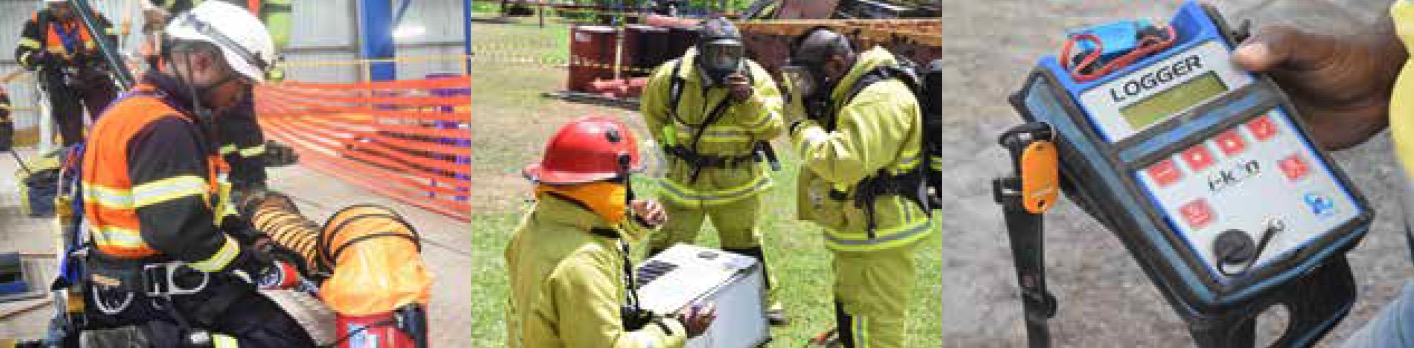 [Speaker Notes: Discuss the importance of selecting appropriate tools and equipment for the task.]
Confined Space Hazards
[Speaker Notes: Discuss the hazards associated confined space work.
Give examples of these types of hazards on your site, where applicable.

NOTE: This list above is not exhaustive.
NOTE: Confined space hazards are addressed in detail in the coming slides.]
Toxic Gasses
Effects of breathing in toxic gases include:
Increased respiration
Headaches and dizziness
Impaired judgement
Drowsiness and fatigue
Brain and nerve damage
Respiratory illness
Cardiac arrest
Unconsciousness
Death
[Speaker Notes: Discuss toxic gases and confined spaces and the possible health effects/consequences.
Reinforce the following points.
Majority of toxic gases are colourless, odourless and tasteless.
Poisonous gases include:
Hydrogen sulphide
Nitrogen dioxide
Sulphur.
Gases that do not support life include:
Hydrogen
Methane
Nitrogen
Carbon dioxide.
Carbon monoxide is known as ‘insidious’ as it displaces oxygen in the blood.]
Oxygen Content
Causes of oxygen deficiency include:
Combustion from welding
Inorganic reactions from rust
Bacterial reaction from sewerage
Low oxygen levels can cause:
Breathing problems
Fatigue
Unconsciousness
Death
Oxygen enriched atmosphere can lead to:
Material burning easily
Explosions
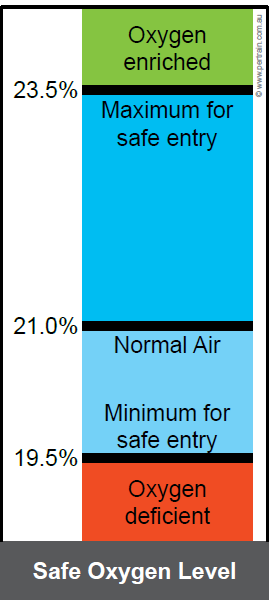 [Speaker Notes: Discuss the following points.
The air within a confined space can be oxygen deficient or oxygen rich.
Oxygen deficiency can be caused by:
Combustion from welding, heating or cutting
Bacterial reaction - occurs in sewerage
Inorganic reactions - rust in a tank
Oxygen absorption - grain in a silo
Displacement of another gas - nitrogen used to purge a vessel
High oxygen consumption rate - too many people working in the space.
Oxygen rich environments are highly explosive as materials can burn easily.]
TOXIC GASES
Most gases are colourless, odourless and tasteless
Effects of toxic gases may include:
Increased respiration and respiratory illness
Disturbed heart rate and cardiac arrest
Headaches and dizziness
Poor muscle control
Impaired judgement
Emotional issues
Drowsiness and fatigue
Brain and nerve damage
Unconsciousness
Death
[Speaker Notes: Discuss the characteristics, types and effects of toxic gases in the air.
There is additional information on various toxic gases in the reference book.]
Explosive Atmosphere
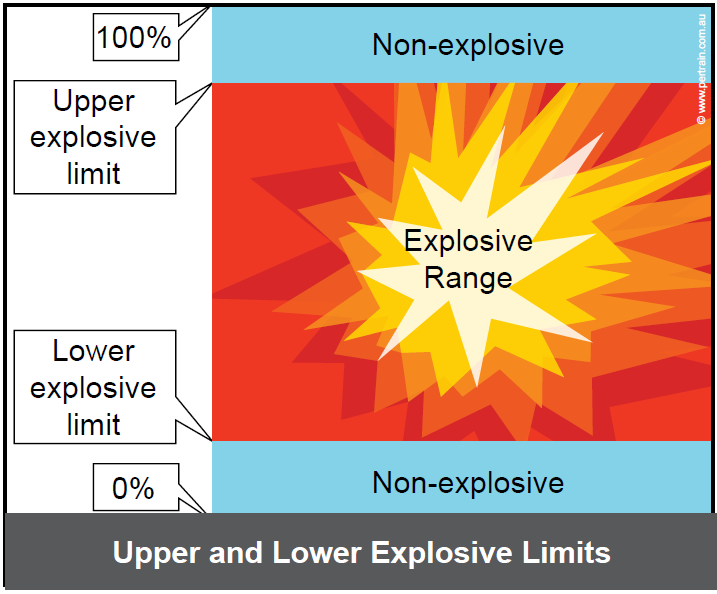 [Speaker Notes: Discuss the following points regarding explosive atmospheres.
Gases that reach their flammable limits or come in contact with an ignition source can cause an explosion or fire.
A gas will become flammable when its concentration falls within a particular explosive range, for example:
Methane explosive range is 5% to 15%, this means that when the concentration drops below 5% (lower explosive limit LEL) the methane/air mixture is too lean to explode, over 15% (upper explosive limit UEL) the concentration is too rich to support combustion
The risk occurs in the explosive range when the mixture of methane and air is dangerous.]
Engulfment - Storage Containers
Engulfment of stored materials:
Funnelling
Bridging
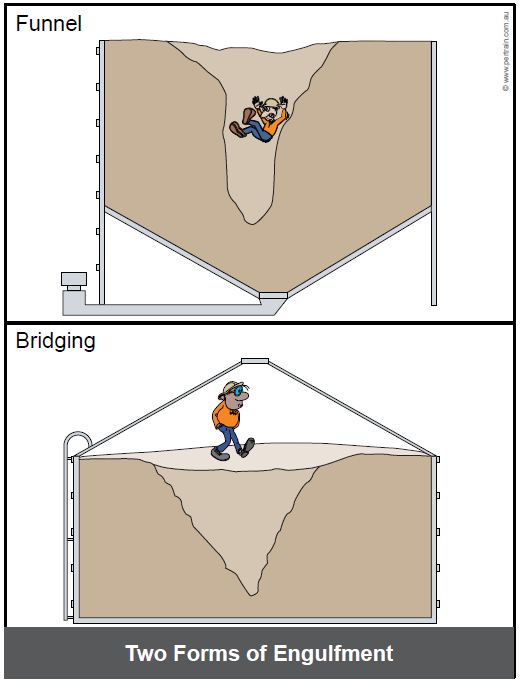 [Speaker Notes: Discuss engulfment in storage containers.
Explain what is meant by funnelling and bridging.
Explain the location onsite of similar containers, if applicable.]
Engulfment - Excavations
Material can collapse when trench is not adequately shored
Use a trench box
Batter or bench walls
[Speaker Notes: Explain how engulfment can occur in an excavation.]
Engulfment - Flooding
Steam
Water 
Gas leaks
Industrial waste
Sewerage
[Speaker Notes: Explain the types of confined spaces onsite that may be subject to flooding if appropriate control measures are not implemented.]
Biological Hazards
Micro-organisms such as:
Viruses
Bacteria
Fungi
Contact can lead to:
Infectious diseases
Dermatitis
Lung infections
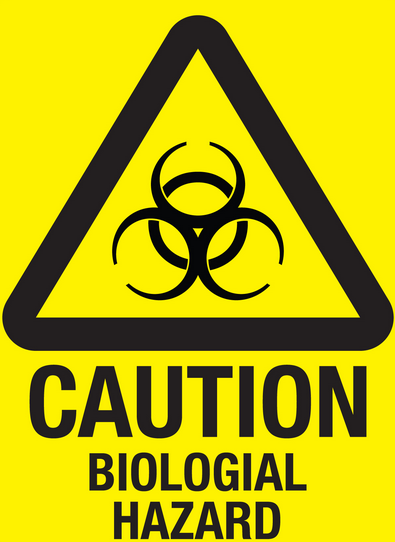 [Speaker Notes: Discuss biological hazards associated with confined spaces, particularly working in and around sewers, water treatment plants and grey water run-off areas.]
Hot Work and Heat Stress
Hot work activities can increase potential for:
Fire
Explosion
Heat related illnesses can be caused by poor air movement
[Speaker Notes: Discuss the hazards associated with doing hot work in a confined space.
Explain that hot work within a confined space will require an associated clearance certificate.
Explain how quickly heat can build up in a confined space without adequate air flow and that this can cause heat related illnesses.]
Mechanical Hazards
Augers
Agitators
Blenders
SAG and ball mills
Conveyors
Mixers and stirrers
[Speaker Notes: Discuss the potential consequences of working in confined space when mechanical equipment has not been isolated, including:
Struck by moving objects
Entanglement
Crushing
Cutting
Piercing or shearing parts of a person’s body.]
Electricity
Electrical hazards within a confined space include:
Damaged or faulty wires, cables
Arc welding cables
Wet, humid environment
[Speaker Notes: Discuss the hazards associated with using electrical equipment in confined spaces.

Group Discussion: Discuss the hazards that working in and around confined spaces at YOUR worksite presents.]
Implementing Controls
Conduct a personal risk assessment if:
The task is unfamiliar to you
You are unsure that your work can be carried out safely
The task is potentially hazardous
The task is potentially a high-risk activity
Use and apply the hierarchy of controls
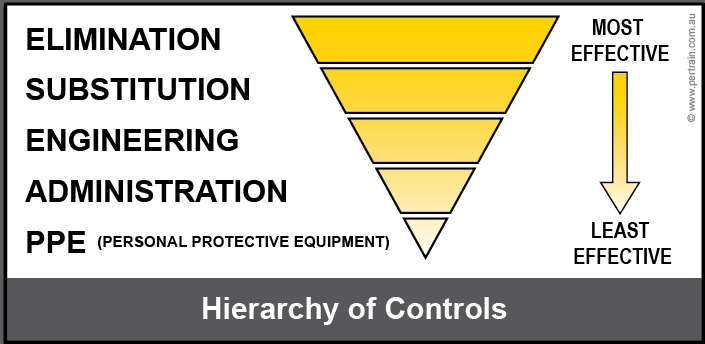 [Speaker Notes: Explain the following points.
That hazards must be identified and controlled to avoid an incident or emergency.
The site hazard analysis tool must be used to identify and control hazards.
Refer to the hierarchy of controls to assist with the implementation of controls.

Group Discussion : Ask the trainees how they would use the hierarchy of controls for confined space entry:
How would they eliminate the hazards?
What can be used as a substitute?
How can the hazard be engineered out?
What administrative controls are available onsite?
What type of PPE would you need to use?]
Controls
[Speaker Notes: Discuss the hazards and the suggested control measures.
Discuss the additional controls that are required at your site.]
Job Safety Environment Analysis
Conduct a Job Safety Analysis (JSA) if:
There are uncontrolled hazards
There is no written procedure for a complex task
ATW or clearance is required, for example working in a confined space
Equipment brought to the site creates a hazard
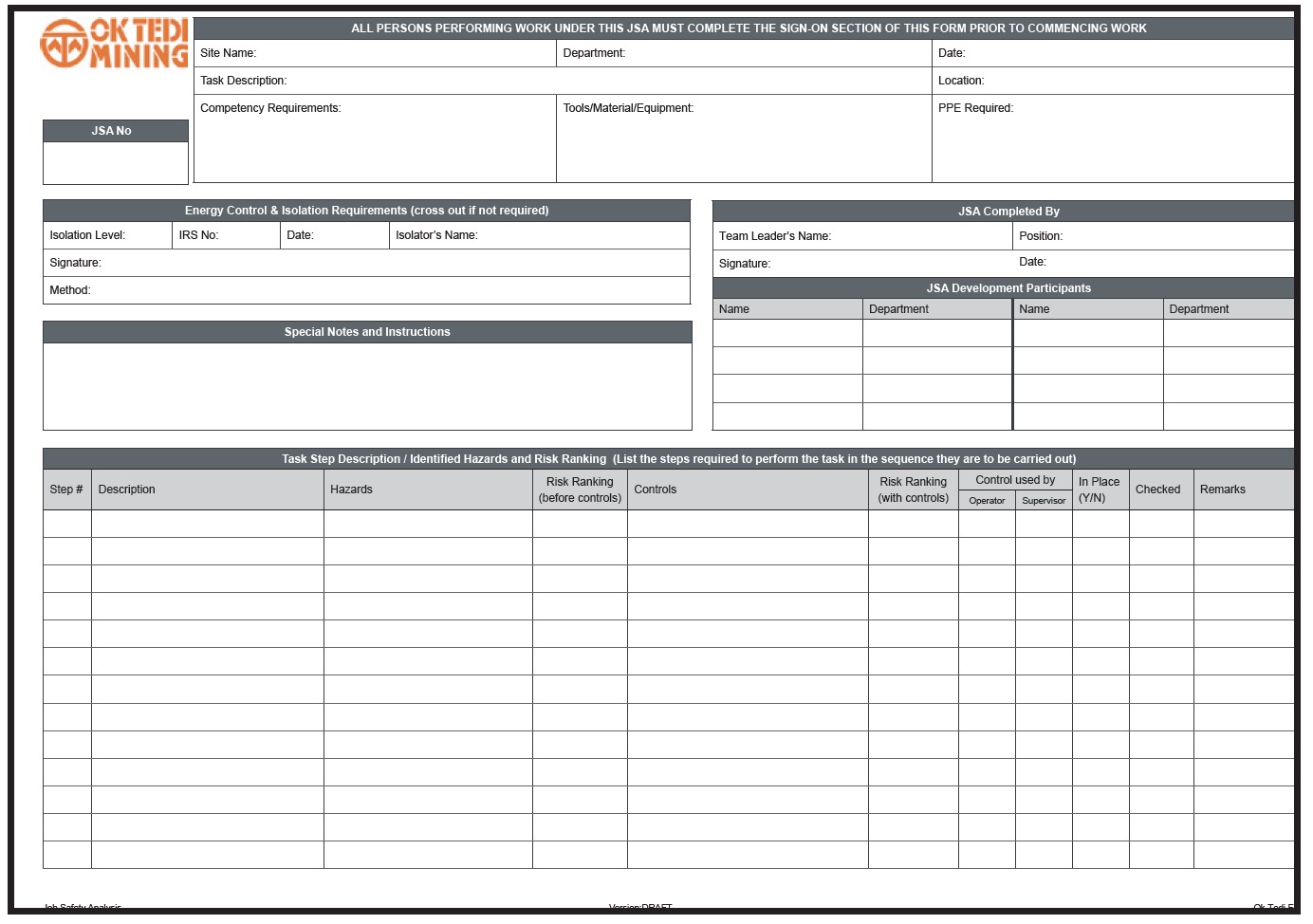 [Speaker Notes: Discuss your site’s process for conducting JSA.
Show the group a copy of your site’s JSA and let them practice completing the form in groups.]
Hazard Report						Procedures and WI
Communicates an identified hazard to supervisor and management
Controls can be put in place to reduce or eliminate the hazard
Prevents unsafe condition or behaviour causing an incident or emergency
Procedures comply with legal requirements
Work Instructions detail how to conduct an activity safely and efficiently
[Speaker Notes: Discuss the hazard reporting procedure at your site, including where to access reports or forms, how to complete and submit them.
If possible obtain copies of your sites Hazard Reporting documentation and allow the group to practice completing the form.
Discuss the purpose of Procedures and work instructions.
Explain how to access relevant procedures and WIs.]
Personal Protective Equipment
Wear site specific PPE
Select and wear appropriate PPE for task
PPE must be clean before use
Tag out damaged PPE
Specific PPE for confined space entry
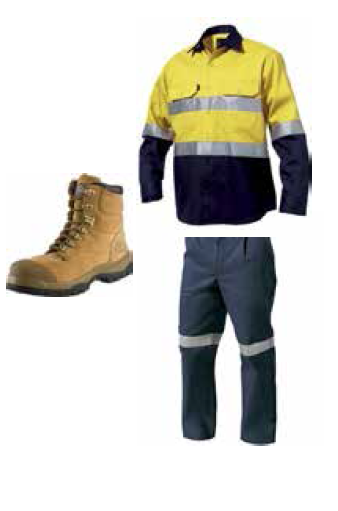 [Speaker Notes: Discuss your site requirements for general PPE and PPE specific to working in and around confined spaces.]
Communications
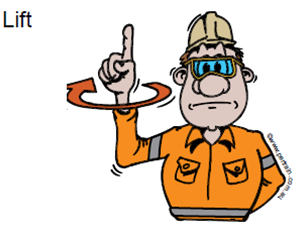 Communication between:
Personnel in confined space
Confined space standby person
Communication tools include:
Two-way radios
Mobile phones
Hand signals
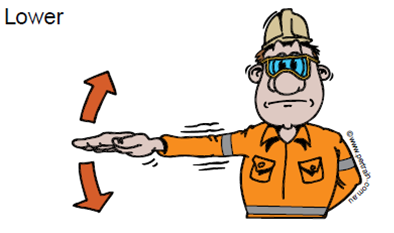 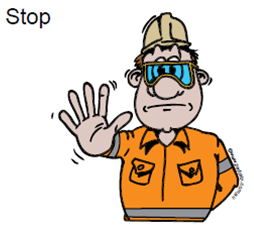 [Speaker Notes: Explain your site requirements for communication between confined space workers and the standby person.
Demonstrate and allow the group to practice the hand signals used at your site.]
Hazardous Chemicals
Handle hazardous chemicals safely
Refer to Safety Data Sheets (SDS)
Chemical properties
PPE requirements
Exposure limits
Environmental requirements
First aid procedures
Disposal
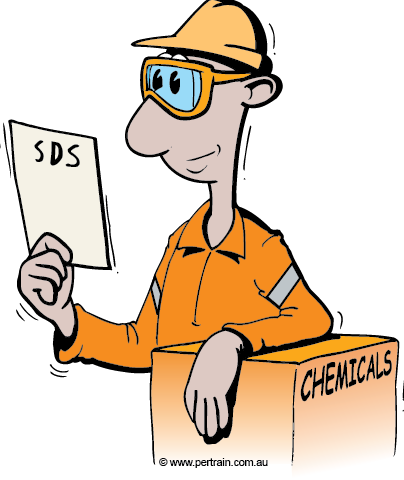 [Speaker Notes: Discuss the importance of using Safety Data Sheets when using hazardous chemicals.]
Equipment Isolation and Tagging
Before entering a confined space isolate all energy sources:
Turn off energy source 
Release energy
Lock, support, barricade or chock
Verify isolations
Attach personal lock and tag
Interlocking equipment must also be isolated
[Speaker Notes: Explain your site requirements for equipment isolation and tagging.
Discuss the importance of isolating energy sources in and around confined spaces when entry is required.]
Manual Handling
Use SMART lifting technique
Size up load
Move load as close to your body as possible
Always bend your knees
Raise load with your legs
Turn your feet in direction you want to move load
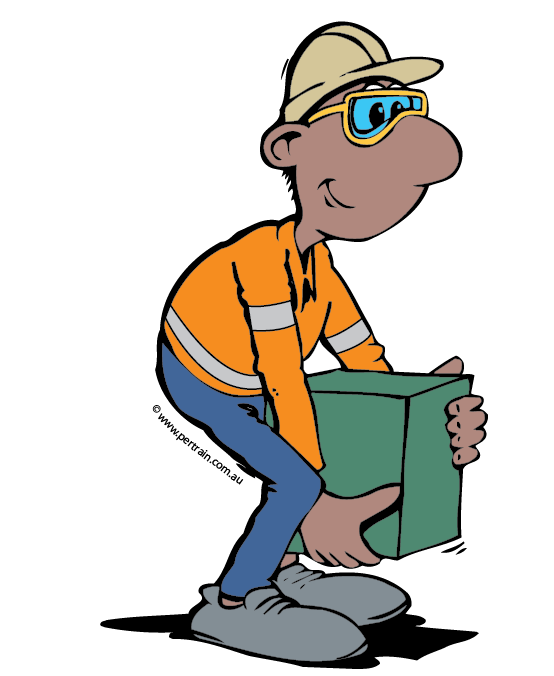 [Speaker Notes: Demonstrate and explain the SMART lifting technique.
Allow the group to practice lifting various objects using the SMART lifting technique.]
Specific Controls for Confined Spaces
Specific controls include:
Signage and barricading
Ventilation
Atmospheric (gas) testing
PPE and breathing apparatus
Standby personnel
Emergency response and rescue procedures
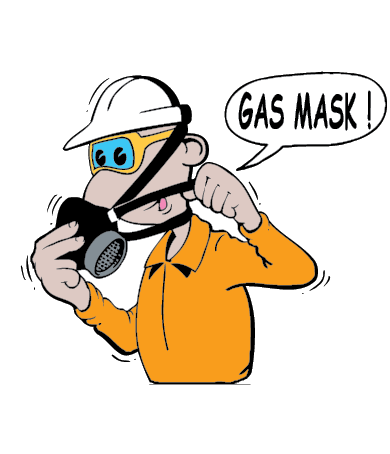 [Speaker Notes: Outline the specific controls for confined spaces. These are discussed in more detail with the following slides.
Discuss any other controls that are required by your site.]
Signage and Barricading
Protective barriers must be installed in front or around confined space
Signage must be in place
Confirm locations of signs and barricades
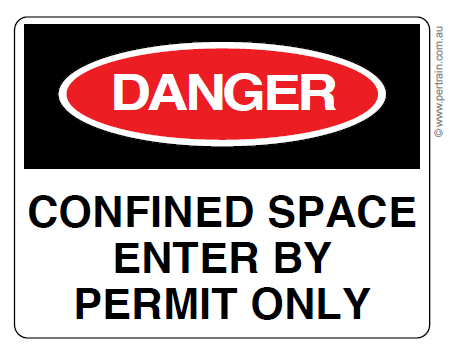 [Speaker Notes: Discuss your site requirements for signage and barricades for confined spaces.]
Ventilation
Ventilation:
Creates a safe, breathable atmosphere
Maintains temperature
Purges / flushes contaminants 
Can be supplied naturally if there are sufficient openings
Mainly forced by mechanical means
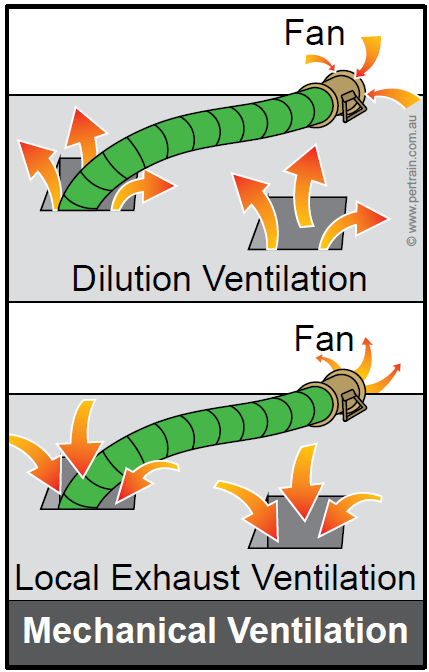 [Speaker Notes: Discuss the importance of ventilating a confined space.
Explain how spaces are ventilated, such as:
Opening hatches
Flushing/purging with air
Installation of fans and ducting.
Show and discuss the the Confined Space Ventilation Management Plan for your site, if applicable.]
Atmospheric Testing
Air within confined space must be tested to confirm that it is:
Free from toxic and flammable vapours
Fit to breathe
Testing is conducted:
By a competent, authorised person
Using a suitable gas detector
Results recorded on ATW/Clearance Certificate
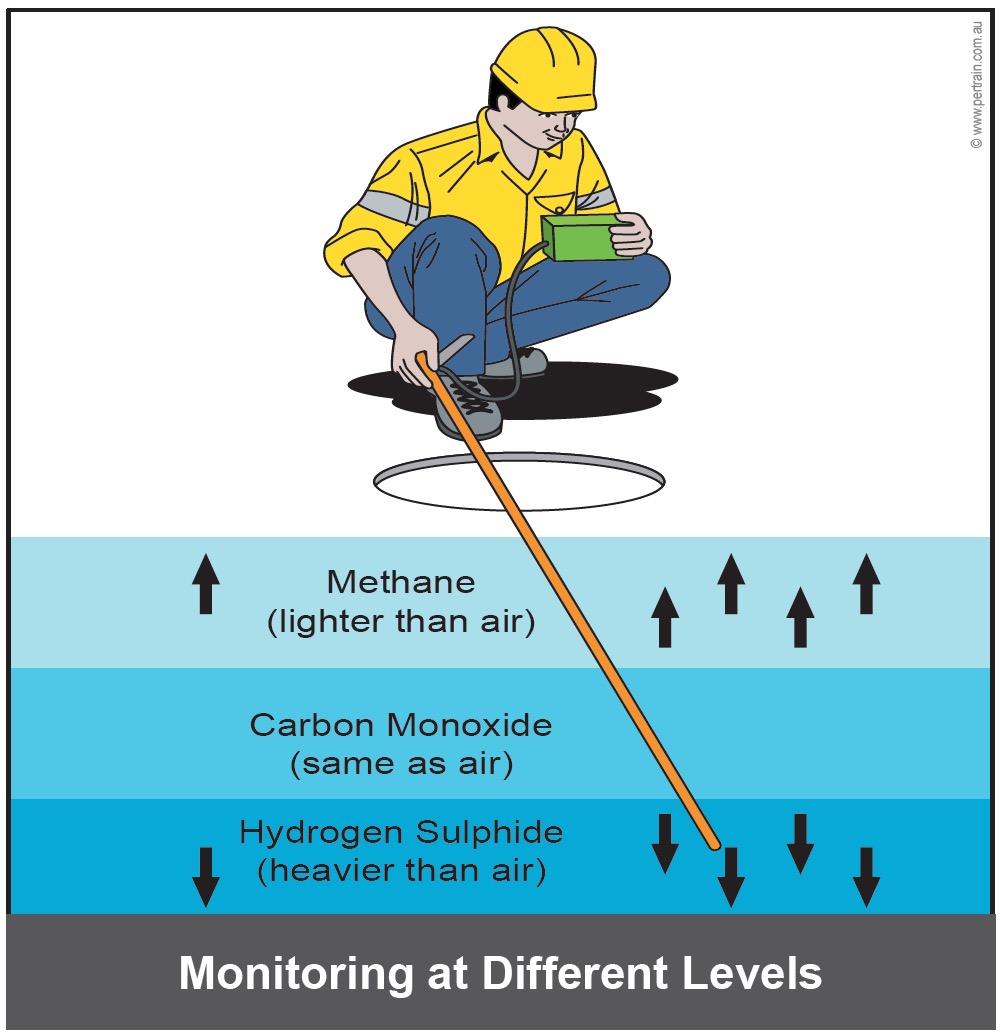 [Speaker Notes: Explain why atmospheric testing is conducted within a confined space before entry and also throughout the activity.]
Testing Process
[Speaker Notes: Discuss the following points regarding atmospheric testing.
Gas detectors gauge:
Oxygen content
Airborne concentration of flammable contaminants
Airborne concentration of potential contaminants.
Atmospheric testing is a systematic process, and must be conducted within sequence as shown on the slide.]
Exposure Standards
[Speaker Notes: Explain that the exposure standards for how long a person can be exposed to a vapour/gas/chemical.
Refer to SDS for exposure standards.]
Minimum Requirements
[Speaker Notes: Discuss the minimum requirements in the table above.
Emphasise that no person is to remain in the confined space when the concentration of flammable airborne contaminants is greater than or equal to 10% LEL.]
Gas Detection Equipment
Gas detectors:
Test air quality:
Before entry
Throughout task
Will sound an alarm
Commonly test for:
Carbon monoxide (CO)
Hydrogen sulphide (H2S)
Oxygen (O2 )
Combustible gases /dust (LEL)
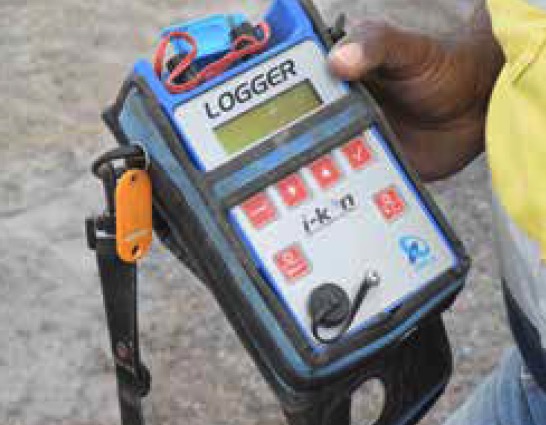 [Speaker Notes: Discuss the use of gas detectors for confined space entry.
If possible have one available for the group to familiarise themselves with.]
Gas Detection Terminology
[Speaker Notes: Explain that gas detectors:
Provide information using specific terminology, which is explained in the table on the slide
Can be used to measure for a variety of gases - the most common readings are:
Carbon monoxide
Hydrogen sulphide
Oxygen
Combustible gases / dust (LEL).]
Using a Gas Detector
Before use check:
Battery level is adequate
Detection and alarm system is operational
Calibration
Do not enter confined space if the detector indicates toxic atmosphere
Monitor air continually
Evacuate immediately if an alarm sounds
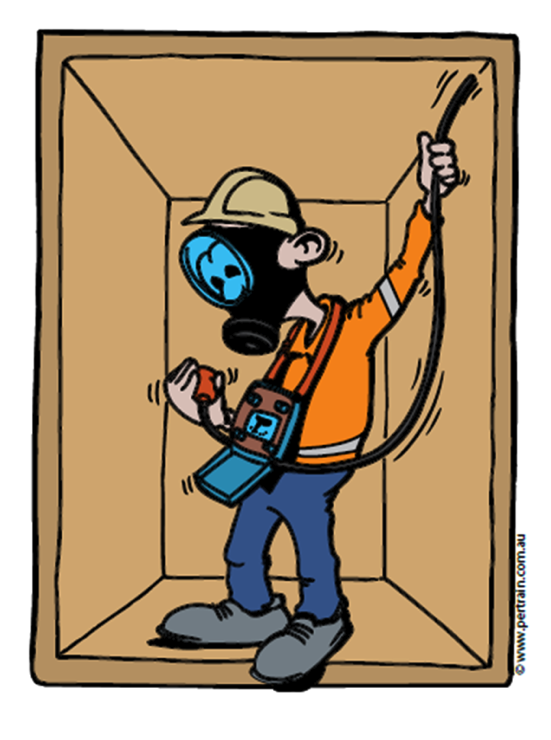 [Speaker Notes: Discuss the importance of checking the gas detector before use.
Explain what is meant by calibration.]
Typical Gas Monitor
[Speaker Notes: Discuss the steps to use a gas detector unit.
Press power button
Wait for unit to perform test sequence
Test unit in clean air (bump test)
Lower unit or tube extension into confined space
Test for five minutes
Withdraw unit from space and check for alarms or red lights
Record all readings
Check readings indicate safe levels
Strap unit to your body to monitor for gases after entry.
Re-test space before re-entry.]
PPE - Safety Harness and Lines
Safety harnesses and lines are used when:
There is a possibility of falling during ascent or descent 
Rescue is practicable by direct vertical or horizontal route
You must be trained and authorised for selection, fitting and use of safety harness and lines
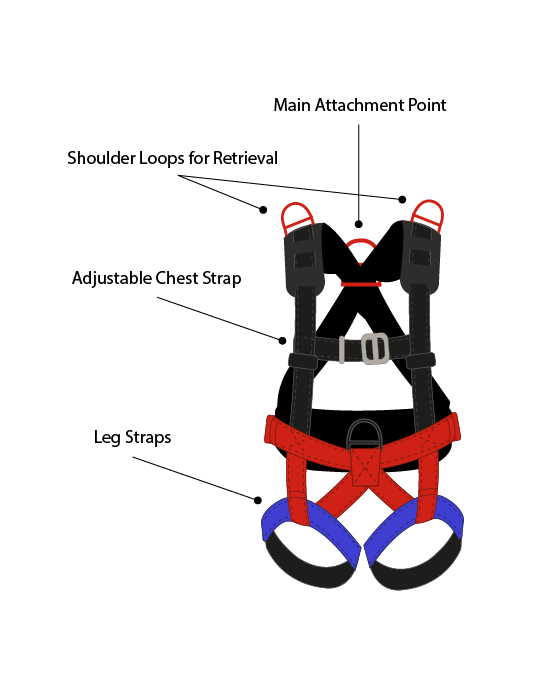 [Speaker Notes: Discuss the use of safety harnesses and lines for confined space entry.
Reinforce that all personnel who are required to enter a confined space must be train and competent to wear a safety harness.]
PPE – Respiratory Equipment
Air supply respirator (SCBA) must be used if atmosphere contains contaminants
Two types of SCBA
Closed circuit rebreather 
Open circuit system
Limitations of breathing apparatus:
Type, including cylinder size
Physical condition of the wearer
Environmental conditions
Work area layout and work load
[Speaker Notes: Explain when to use a respiratory device, for example:
Testing indicated that safe atmosphere cannot be established or maintained
The work in the confined space is likely to contaminate the atmosphere, such as welding.
Discuss the types of respiratory equipment used at your site.
Explain that different types of equipment have different limitations.]
Selecting and Fitting Respirator
Selection depends on:
Nature of contaminant
Level of immediate danger
Expected time in space
Expected activity of wearer
Access to and nature of space
Flammability of contaminant
Fit respirator over nose and mouth
Must have an effective seal against face
Beards, glasses can compromise fit and seal
[Speaker Notes: Explain the following points.
That the correct respirator for the task must be selected, for example a dust respirator will not protect against vapours.
How to correctly fit a respirator.
There are limitations to wearing breathing apparatus, including:
Type of apparatus being used
Physical condition of the wearer, including breathing rate and emotional state
Environmental conditions, including heat and humidity
Work area layout, such as openings may be too small to accommodate wearing of SCBA.]
Standby Person
Standby person must:
Remain at watch point for duration of task
Maintain communication with persons inside space
Initiate emergency response
Conduct and record air testing
Check and confirm all personnel entering confined space sign on and off ATW
[Speaker Notes: Discuss the role, responsibilities and importance of the standby person.]
Enter a Confined Space
Set up work area:
Signs and barricades
Set up ventilation
Position rescue equipment close to point of entry
Rehearse rescue procedure
Access confined space
Sign on to ATW
Apply locks and tags
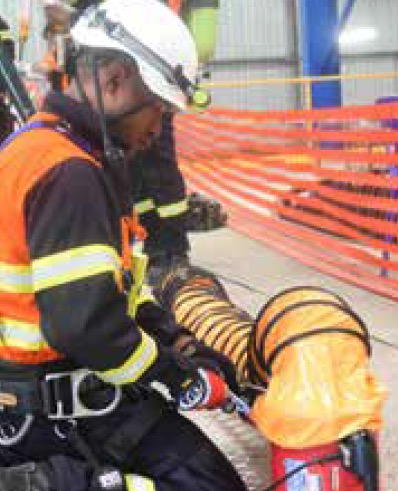 [Speaker Notes: Discuss setting up of the confined space work area and checking that:
Correct PPE is worn
Barricading and signage is installed
Isolations have been performed
Control measures are in place as required by JSA
Ventilation is installed and activated
Rescue equipment is close to point of entry to space
All personnel understand the emergency response procedure
Communication can be maintained with standby person.
Explain how to safely access the area.
Reinforce the importance of signing onto the ATW and applying locks and tags.]
Conduct Work in a Confined Space
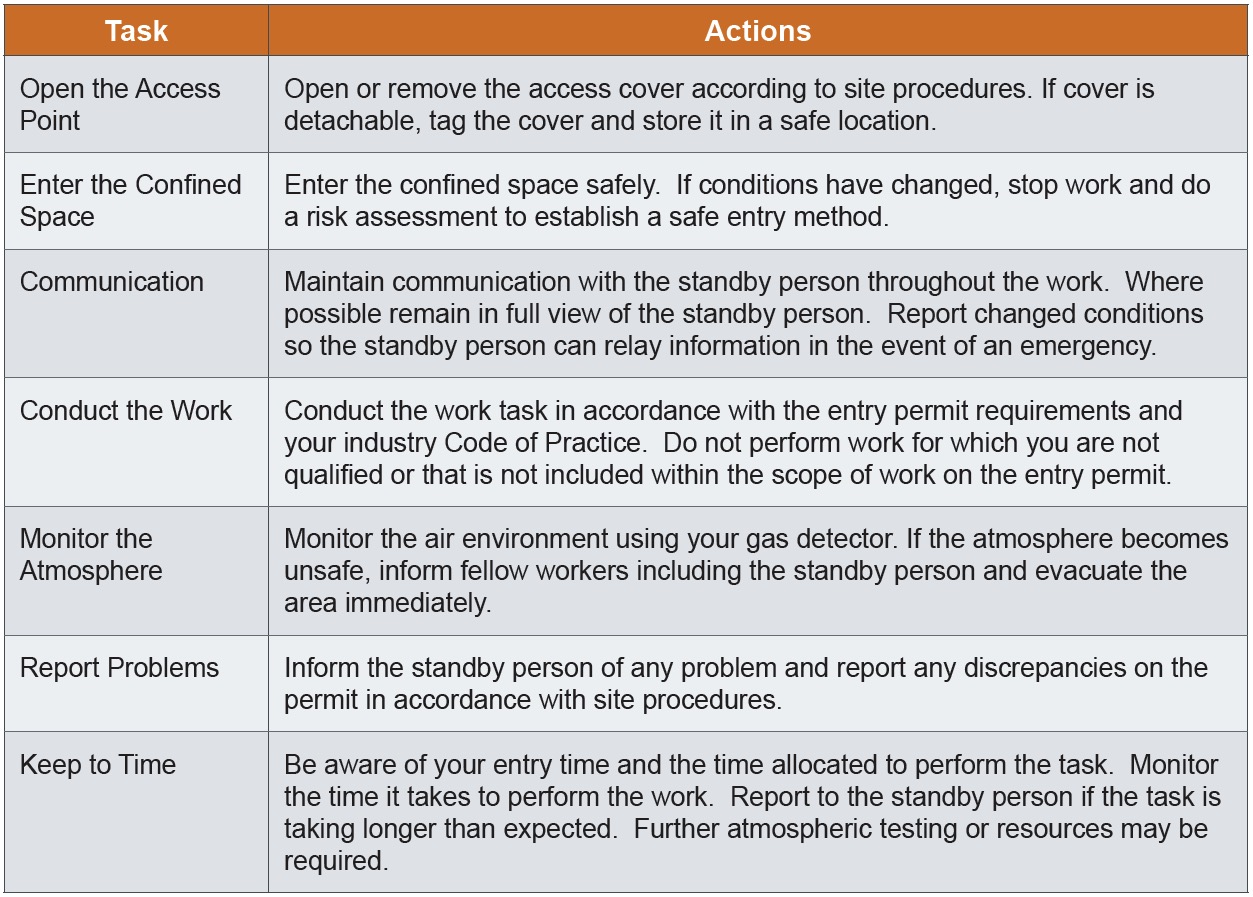 [Speaker Notes: Discuss the following points for work within a confined space:
Open the access point
Enter the confined space
Communicate with standby person
Conduct the work
Monitor atmosphere
Report problems
Keep to allocated times.
Explain how the image on the slide provides a good example of work in a confined space, because:
The worker is in full view of the standby person
Air flow is being maintained
Heat and fumes are being extracted.]
Completing the Work
Remove tools and equipment
Check all personnel exit space
Inspect confined space
Close access point
Secure confined space
Remove locks and tags
Sign off ATW
[Speaker Notes: Discuss the steps involved with completing the work in the confined space.]
Emergency Response and Rescue
[Speaker Notes: Discuss the importance of the Confined Space Emergency Response Plan, including:
Everyone involved with the work must read and understand the plan and understand the importance of following the plan.
The plan should be rehearsed as a rescue drill to ensure all members of the team can demonstrate that they understand their role and responsibilities.
Show a copy of your site’s response plan, if available.]
Post Operational Tasks
Check work complies with requirements
Remove signs and barricades if area is safe and you are authorised
Clean, inspect, maintain and store tools and equipment
Dispose of, or recycle, waste materials
Perform general housekeeping duties
Complete end of shift reports and records
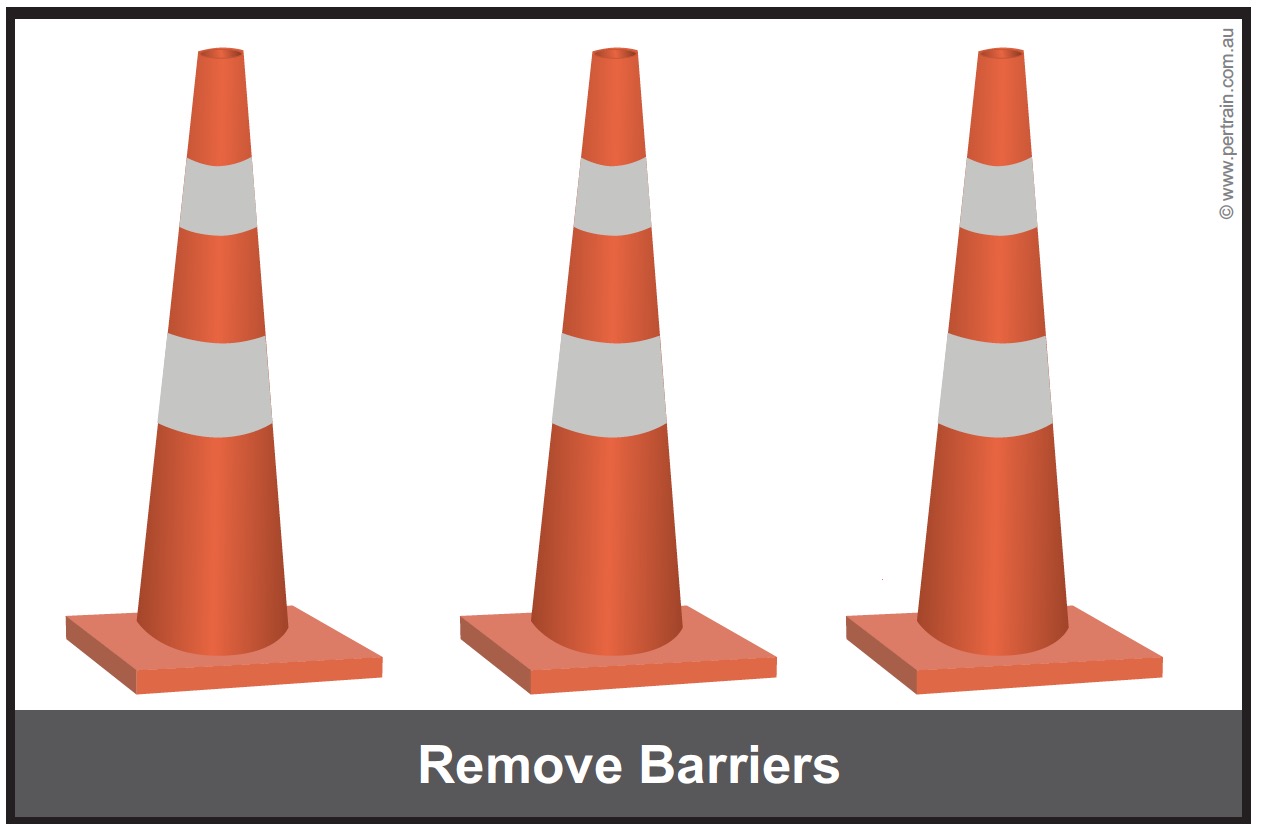 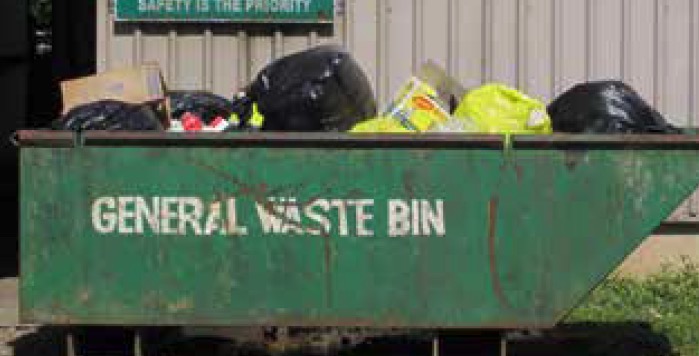 [Speaker Notes: Discuss the post operational tasks, including:
Removing barricades and signs
Cleaning, inspecting and storing equipment
Disposing of waste products appropriately
General housekeeping duties
Completing appropriate reports and records.

Group Discussion: Ddiscuss the end of shift reports at your site. Make sure that everyone knows how to access, complete and submit records and reports.]
Summary
Remember – Safety is EVERYONE’S responsibility
In this module we covered:
Identifying a confined space
Planning and preparing for entry and work in a confined space
Obtaining and completing appropriate authorisations
Identifying and controlling hazards
Entering and working in a confined space
Performing post operational tasks
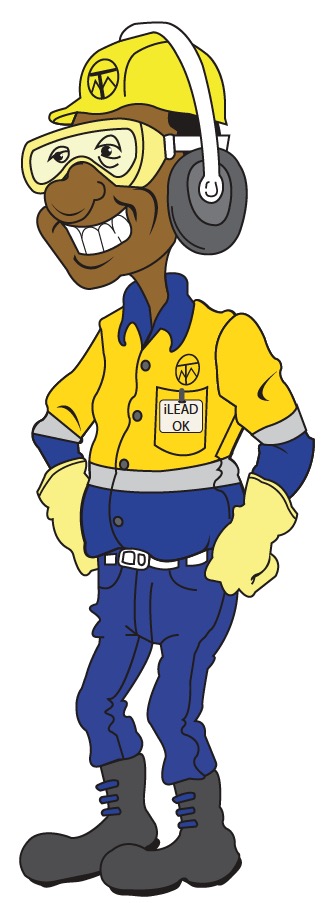 [Speaker Notes: Summarise the main points from the training session.
Ask the trainees if there are any questions or comments about the training.
Ask trainees to complete evaluation form (if applicable).
Check everyone has signed the attendance sheet.]